Legislativa a právní zajištění tělovýchovného procesu v AČR
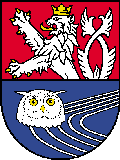 VO při FTVS UK Praha – katedra vojenské tělovýchovy
    plk. gšt.  doc. PaedDr. Lubomír Přívětivý, CSc.
Legislativa a právní zajištění tělovýchovného procesu v AČR
Cíle: právní zajištění služební tělesné výchovy

Průběh: objasnění co je legislativa, právní rámec státu, právní prostředí rezortu, současná  legislativa služební tělesné výchovy a význam dodržování práva

Přezkoušení: otázky k objasnění legislativního rámce služební tělesné výchovy
Proč znát základy práva
Právo vojáka při výkonu služby omezuje (stanovuje hranice, za které už nelze jít; omezování svobody jednání je základním znakem práva)
Právo slouží jako prostředek ochrany a nástroj prosazování vlastních zájmů (ochrana proti svévoli nadřízených) – oba tyto důvody spojuje to, že požadují, aby voják zvládl právo jako normativní rámec plnění úkolů
Znalost práva je praktická v osobním životě (i mimo výkon služby)
Právo
Právo je systém obecně závazných pravidel chování přijímaných státem a vynutitelných státní mocí

systém společenských norem
vytvářeno státem
obecně závazné
vynutitelné státní mocí
formálně sdělné
Právo a další normativní systémy
Ve společnosti působí kromě práva další normativní systémy
Morální pravidla
Náboženství
Společenské normy, zvyklosti
Jen právo je vynutitelné státní mocí, to ale neznamená, že za porušení ostatních nemohou následovat např. sankce
Právo – normativní prostředí
V současnosti je každý člověk obklopen třístupňovým prostředím
Vnitrostátní právo
Evropské právo
Mezinárodní právo
Legislativa
zákonodárná moc – oprávnění vydávat zákony
Zákonodárná moc je oprávnění vydávat zákony. V moderní teorii státu je vedle moci výkonné a soudní jednou z nezávislých větví státní moci, svěřená zákonodárnému sboru (parlamentu).
zákonodárný proces – proces přijímání zákonů
Zákonodárný proces nebo také legislativní proces je cílený společenský proces tvorby právních norem, který se projevuje především tvorbou právních předpisů.
jiný název pro právní řád nebo soubor právních předpisů
Legislativa – dělba moci
Princip dělby moci je jedním z principů demokratického právního státu, který rozlišuje tři typy moci ve státě:
	- moc zákonodárnou (legislativa), 
	- moc výkonnou (exekutiva),
	- moc soudní (judikativa, justice). 
Jednotlivé moci jsou oddělené, nezávislé a navzájem se kontrolují systémem brzd a rovnovah.
Moc zákonodárná
Zákonodárná moc je jedna ze tří složek státní moci. Je to oprávnění vydávat zákony. Orgán vykonávající zákonodárnou moc je nazýván zákonodárce. V České republice je nositelem zákonodárné moci Parlament, který je tvořen dvěma komorami, a to Poslaneckou sněmovnou a Senátem.
Zákonodárný proces
Z právního hlediska je to proces přípravy, tvorby, projednávání a schvalování právních předpisů ze strany vlády, Parlamentu a Prezidenta republiky, který končí jejich vyhlášením ve Sbírce zákonů. Z hlediska sociálního je zákonodárný proces cílený společenský proces, který se snaží ovlivnit a usměrnit společenskou praxi žádoucím způsobem. Do tohoto procesu náleží i soustavná analýza společenských vztahů a zájmů vyžadujících a objektivně zdůvodňujících novou právní úpravu a analýza působení dosavadní právní úpravy.
Moc výkonná
Moc výkonná, neboli exekutiva, je pověření ke každodennímu řízení státu, státní správy. Spolu s mocí zákonodárnou a soudní tvoří systém tří složek moci ve státě, které jsou vzájemně odděleny za účelem snížení rizika jejího zneužití. Výkonná moc obvykle náleží vládě a čelnímu představiteli země.
Moc soudní
Soudní moc nebo též justice (někdy také judikativa) je vedle moci zákonodárné a moci výkonné jednou ze tří složek státní moci. 
Soudnictví vykonávají proto specifické státní orgány, kterými jsou nezávislé soudy.
Právní síla
Právní síla je vlastnost právní normy, spočívající v míře schopnosti právně zavazovat své adresáty. Závisí pak na tom, v jakém typu právního předpisu je obsažena, lze proto hovořit i o právní síle právních předpisů. Je možné ji chápat absolutně, kdy se rozlišují právní normy, resp. právní předpisy různé právní síly, vyšší a nižší, a relativně, tedy ve vzájemném vztahu.
Právní síla
Podle absolutního chápání právní síly se rozlišují právní předpisy:
•	primární (zákonné) – ústavní zákony, „obyčejné“ zákony a zákonná opatření Senátu
•	sekundární (podzákonné) – nařízení vlády, vyhlášky ministerstev a jiných ústředních orgánů státní správy, vyhlášky orgánů územní samosprávy
V relativním pojetí právní síly pak platí, že právní norma nižší právní síly nemůže odporovat právní normě s vyšší právní silou. Pokud tedy v daném případě na věc dopadají dvě odlišné právní normy, ta s nižší právní silou pro tento případ neplatí.
Orientační schéma vybraných právních souvislostí s dopadem na služební tělesnou výchovu
Ústava
Ústava státu je základní zákon státu a nejvyšší právní norma jeho právního řádu. 
Ústava je právním výrazem existence státu a vytváří pravidla výkonu státní moci a zaručuje občanům základní lidská práva.
Právní rámec státu
Ústavní zákon (3/5 poslanců)
- Vymezuje základní rámec pro právní prostředí (Ústavní zákon ČNR č. 1/1993 Sb., Ústava ČR, Ústavní zákon č. 110/1998 Sb., o bezpečnosti ČR)
Zákon (většina poslanců)
- Stanovuje způsob organizace a výkon určité oblasti činnosti (zákon č. 219/1999 Sb., o ozbrojených silách ČR, zákon č. 221/1999 Sb., o vojácích z povolání)
Vyhlášky jednotlivých rezortů ve Sbírce zákonů (LRV)
- Specializují se a upřesňují podrobnosti-metodické pokyny k výkladu chápání a provádění činnosti (vyhláška MO k hodnocení vojáků, poskytování SV,..)
Právní prostředí rezortu
Odborný předpis
-zakotvuje systém a jeho koncepci, východisko pro všechny ostatní dokumenty systému (NV MO č. 12/2011, služební tělesná výchova v rezortu MO)
Prováděcí předpisy
-řeší konkrétní oblasti, stanovují způsob provádění dané tématiky, počty hodin, apod. (Pub-71-84-01, STP zkušební řády, programy instruktorských kurzů a profesní minimum)
Služební pomůcky jednotlivých odborností
-řeší konkrétní metodiku určité specializované tématiky
Právní prostředí rezortu
Dělení zákonů podle právní síly
-obecné závazné, státní a rezortní (zákon 221, 115/2001 Sb., zákon o podpoře sportu)                          -vnitrorezortní (bojové řády, programy přípravy druhů vojsk, NVMO, pomůcky k STP, časové normy, plánovací a výcviková dokumentace) 
Schvalování rezortních INA
-základní řád (president), 
-služební řád (MO)
-odborný předpis NGŠ (odborný garant)
-odborná pomůcka (ředitel SRS MO, odborný garant)
Důležitost znalostí právního zajištění STV
•  Správné používání argumentace
•  Úrazy a jejich prevence
Nákupy materiálu
Zpochybňování STV
Vědět co se smí a co ne
Právní opora pro provádění STV
Otázky
Co je legislativa?
Jak se rozlišují právní předpisy podle právní síly?
Jaká je hierarchie právních předpisů v ČR a rezortu MO? 
Proč je důležité znalost právního zajištění STV?
Literatura
Zákon č. 221/1999 Sb., o vojácích z povolání.
Zákon č. 115/2001 Sb., o podpoře sportu.
FUKS,J.: Základy teorie práva pro vojenské profesionály. UO 2010. ISBN 978-80-7231-686-1.
KONRÁD, T.: Vojenská tělovýchova a právní souvislosti. Vydavatelství Karolinum Praha 2003. ISBN 80-246-0662-3.
VĚSTNÍK MO. (2011). Služební tělesná výchova v rezortu Ministerstva obrany (NVMO č.12/2011). Praha: MO.
Dotazy?
Děkuji za pozornost